4학년 졸업 작품 발표회
전자전기공학부 전기공학전공
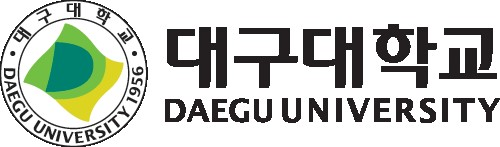 졸업 작품 발표회
졸업 작품 발표 일정
2023년 11월 17일(금) 15:00~, 정보통신대학 2호관 강당(7102호)
2023년 11월 30일(목) – 졸업 작품 최종 보고서(홈페이지 전공공지의 양식 참고)
2차 심사 – 1차 심사 미비자(추후공지)
팀 발표자료-5~6장(기준)
1. 주된 아이디어 및 기능(1장)
2. 전체시스템 제시(입력, 출력),(1장)





S/W 구성도 설명 : 순서도, 알고리즘 등(1장)
H/W 구성도 설명 : 블록도, 중요회로도(1장)
구성원 역할 및 소감(1장)
이외 자료는 별첨으로 발표자료에 첨부(질문시 대응용, 발표는 불필요)
팀 발표 시간 – 10분 이내(발표5분, QnA 5분)
취업한 팀원도 반드시 참석하도록 연락
졸업작품 데모(시연, 동영상)
공학제, 기타 수상작은 간략 심사 예정
입력
(센서개수, 스위치 등)
출력
(모터구동 등)
System
(S/W, H/W)
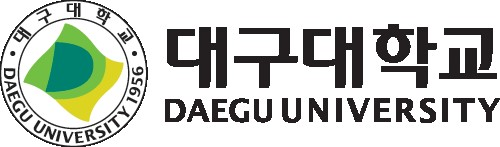 졸업 작품 발표회
기타 공지 사항
졸업 작품 발표회 면제 : 졸업 작품 발표 대체 요건을 충족시킨 학생은 11/3(금)까지 학부사무실로 증빙제출











2024년 8월 졸업생 또는 휴학생도 발표 및 평가 가능
기타 문의) 053-850-6630
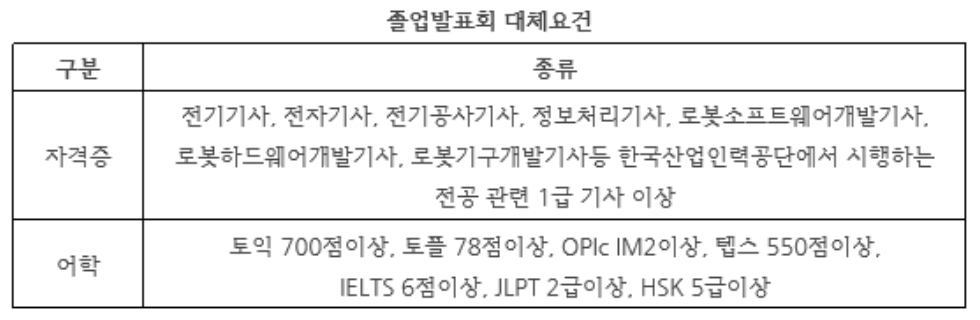 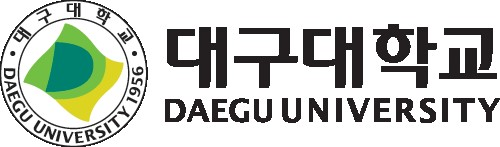